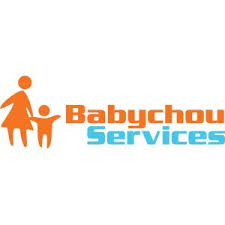 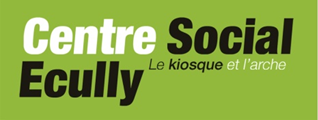 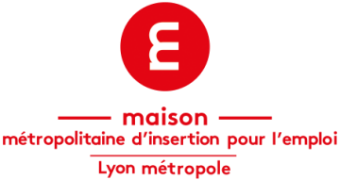 RENCONTRE MÉTIERS
Avec  BABYCHOU Services Lyon Ouest
Découvrez le métier de la Garde d’enfants au domicile des parents H / F
Centre Social Ecully
31 Avenue des Sources, 69130 Écully
Bus C14 depuis Gare de Vaise Arrêt Les Sources
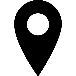 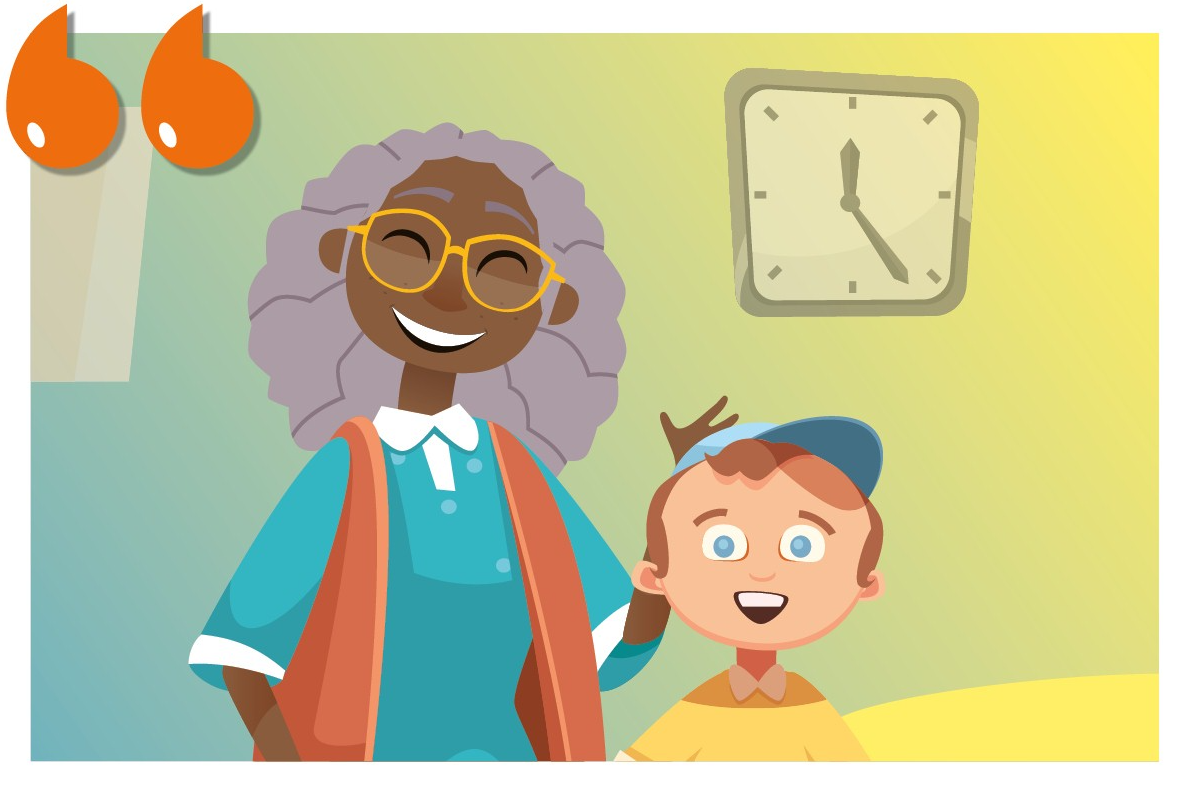 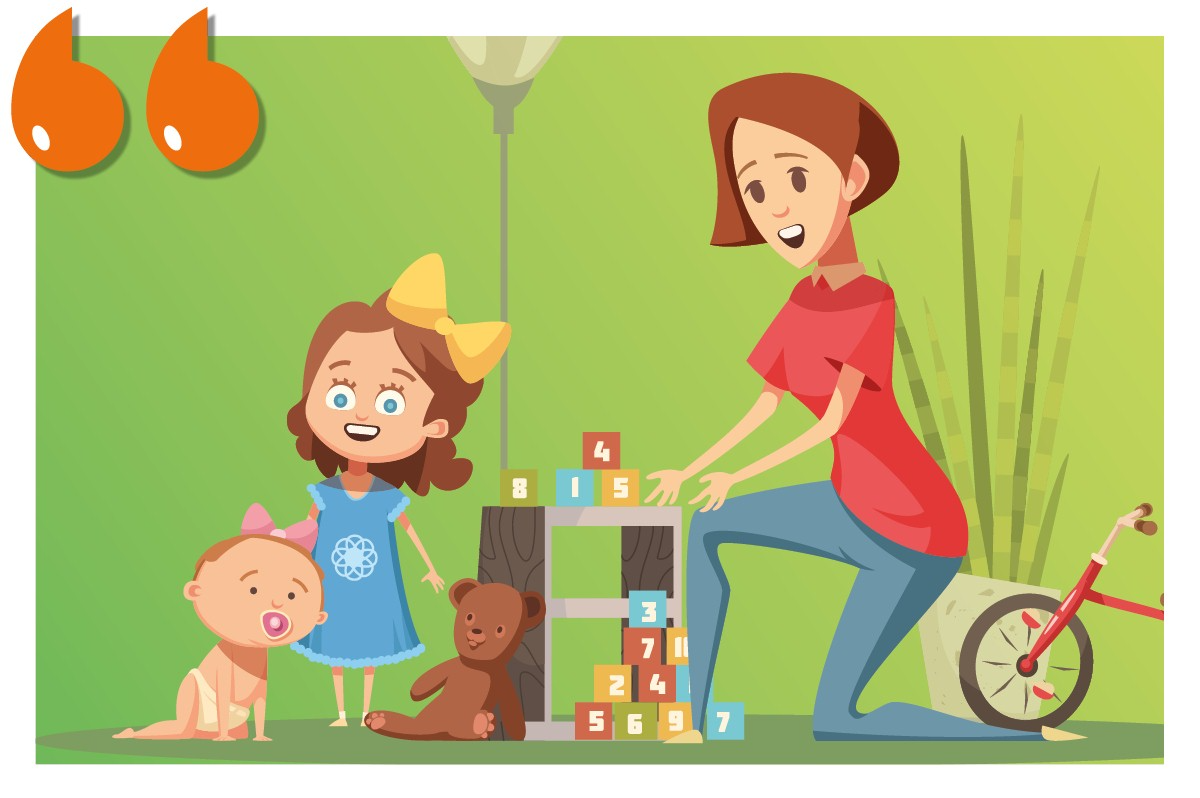 9h30 / 11h00
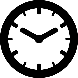 Jeudi 20 mai 2021
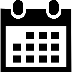 Venez échanger avec la dirigeante de BABYCHOU sur :
une journée type, les compétences attendues, les contraintes et opportunités, les formations …
Venez postuler directement et remettre votre CV !
Inscription obligatoire :
irouge@lyonmetropole-mmie.fr 
ou 06 63 45 41 84
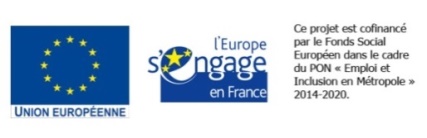 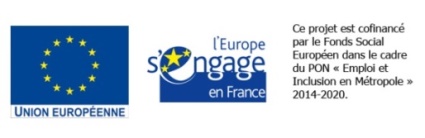 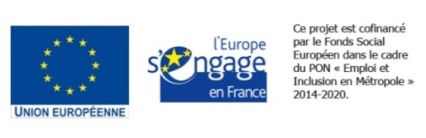 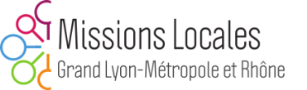 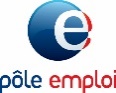 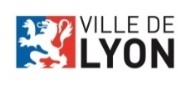 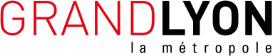 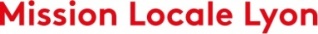